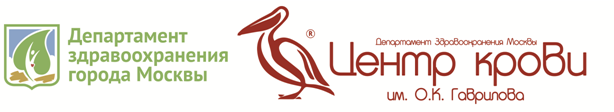 Идентификации групповых антигенов эритроцитов по системам ABO, RH и KEL серологическими тестами и методами генотипирования
Заведующая ЦКДЛ, к.б.н. Белякова В.В.
Заведующая лабораторией HLA-типирования, к.м.н. Чумак А.А.
Серологические методы тестирования
гелевая технология IH 1000
технология Capture GALILEO NEO
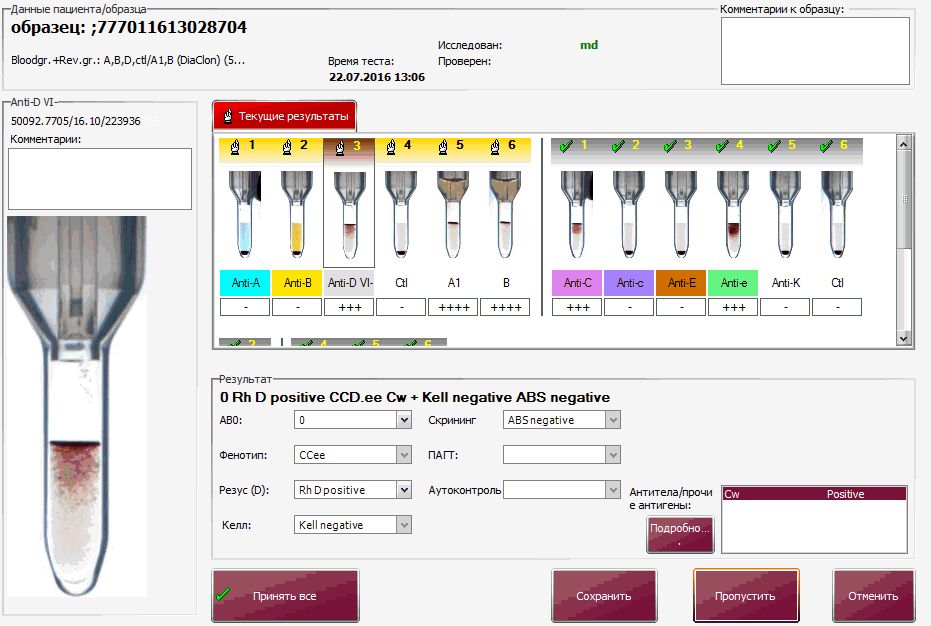 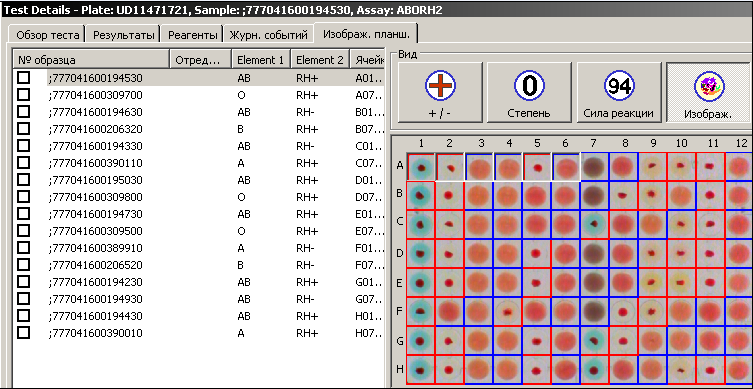 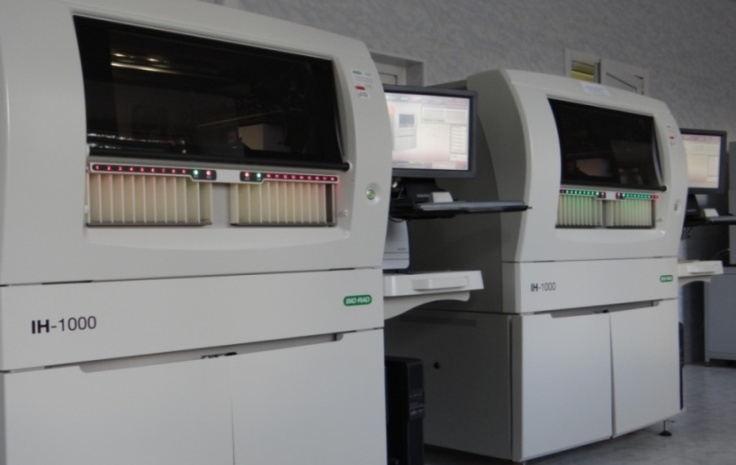 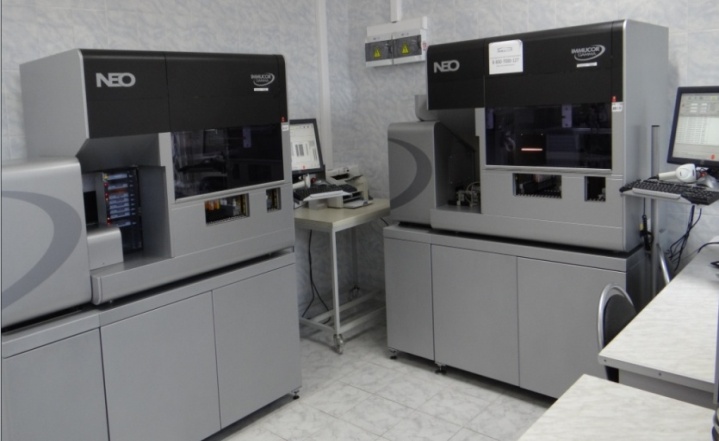 ручные методики
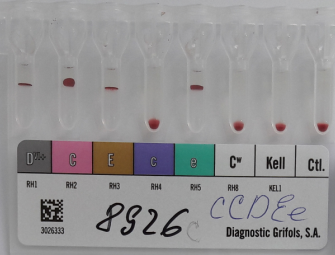 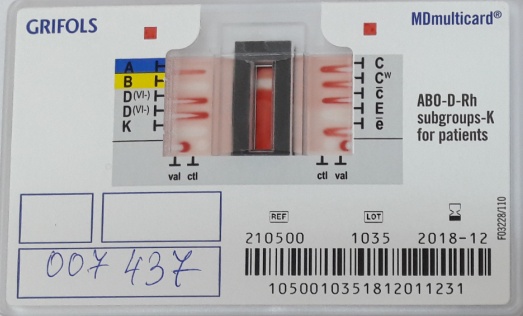 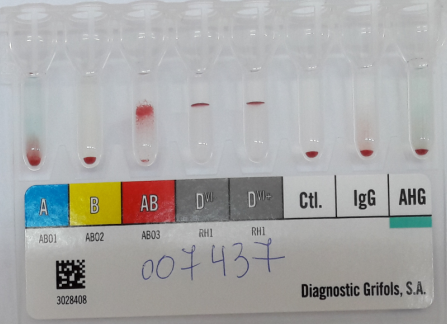 Факторы, влияющие на результаты исследований
Преаналитический этап 
«человеческий фактор»

Аналитический этап
Автоматический или мануальный метод исследования;
«Особенный» образец (активность антигенов, медикаментозная/гемотрансфузионная терапия, заболевание и др.);
Применяемые реагенты и расходные материалы; 

Постаналитический этап 
Валидация и выдача результата(«человеческий фактор»)
Детерминация «слабых» антигенов А, В, D
Посттрансфузионный химеризм
Аутоантитела и неспецифические антитела
Разночтение результатов определения фенотипа
«Особенный» образец
Результаты исследования
Протестировано 80371 образцов серологическими методами (78056 - доноров и 2315 – пациентов),
Из них 47 образцов исследовали молекулярно-биологическими методами
Слабый А
Слабый антиген А выявлен в 9 из 10 случаев
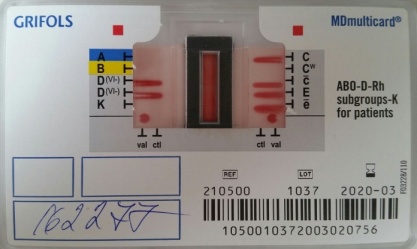 О/А?
Сила реакции эритроцитов с моноклональными антителами 
проявлялась от (-) до (+++)
Слабый В
Слабый антиген В выявлен в 2 случаях
Сила реакции эритроцитов с моноклональными антителами 
Анти-В проявлялась от (-) до (++)
Слабый D
Слабый антиген D выявлен в 11 случаях
Сила реакции эритроцитов с моноклональными антителами 
проявлялась от (-) до (++)
D-отрицательный
11 случаев - антиген D-отрицательный при положительных С и Е из которых 5 – ССdee, 4 – ссdEe, 1 – Ссdee, 1 – СсdEe
Из 4-х образцов ссdEe в 2-х  выявлен RHD*01(Dd)
Химеризм
В 9 случаях выявлен химеризм, 
в 5 из них по 2 антитетичным антигенам
Результаты исследования
Панагглютинация в 2-х случаях;
O –D– фенотип не определен
Антиген K разными методами (+) и (-)
Генотипирование
*Goebel M. et al. Transfus Med Hemother. 2013
Номенклатура аллелей генов групп крови опубликована Рабочей группой по иммуногенетике групп крови ISBT (International Society of Blood Transfusion) на сайте www.isbtweb.org.
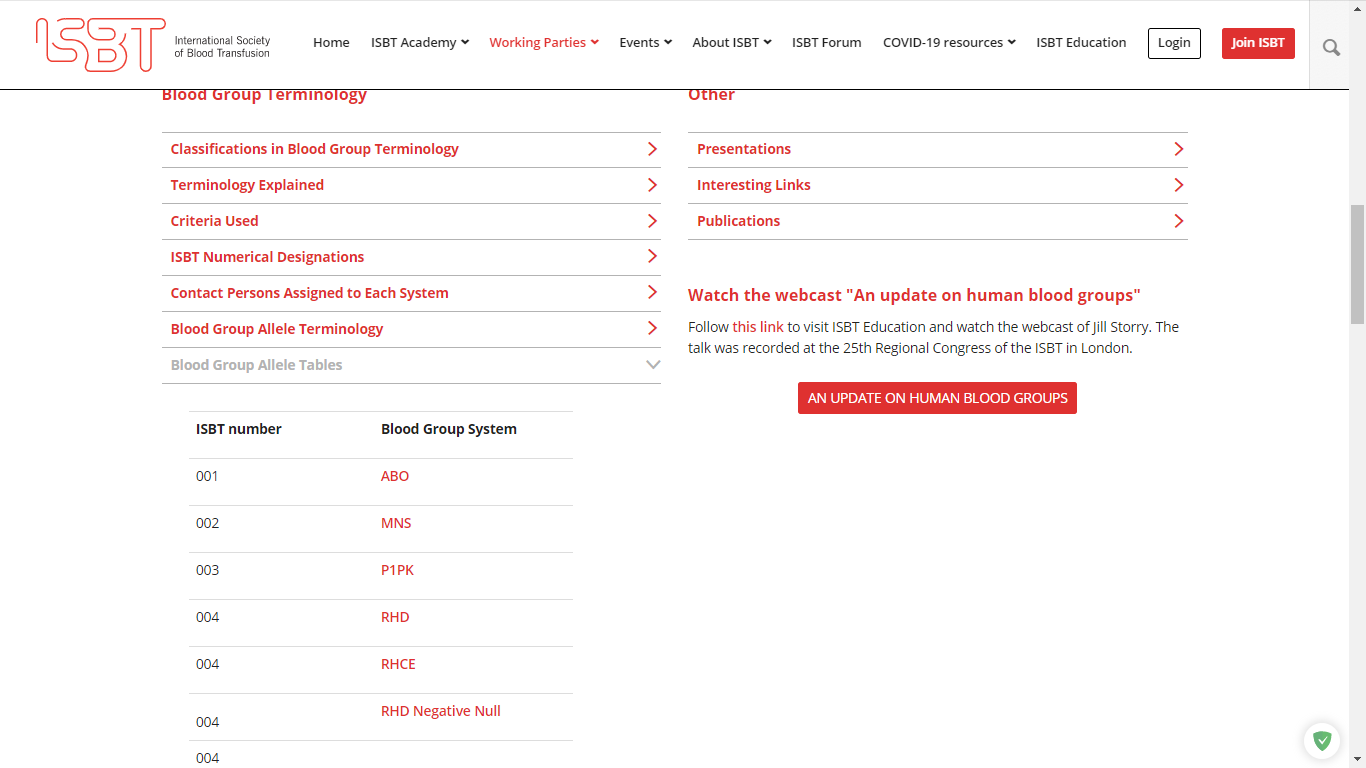 Фрагмент номенклатуры аллелей генов ABO (ISBT 001)
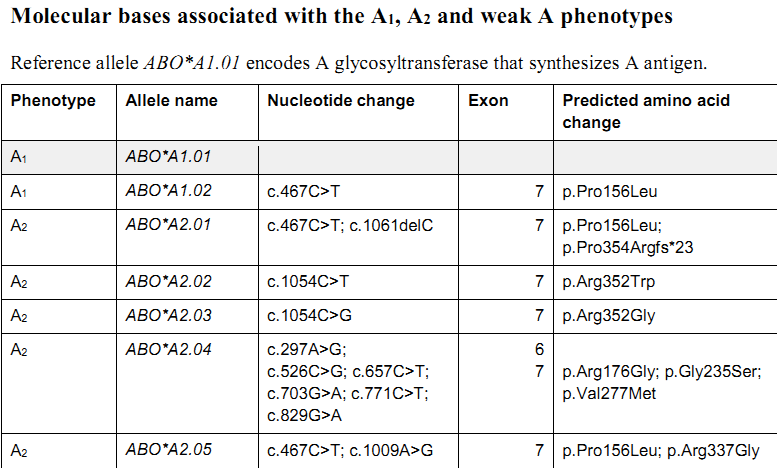 Результаты
Результаты
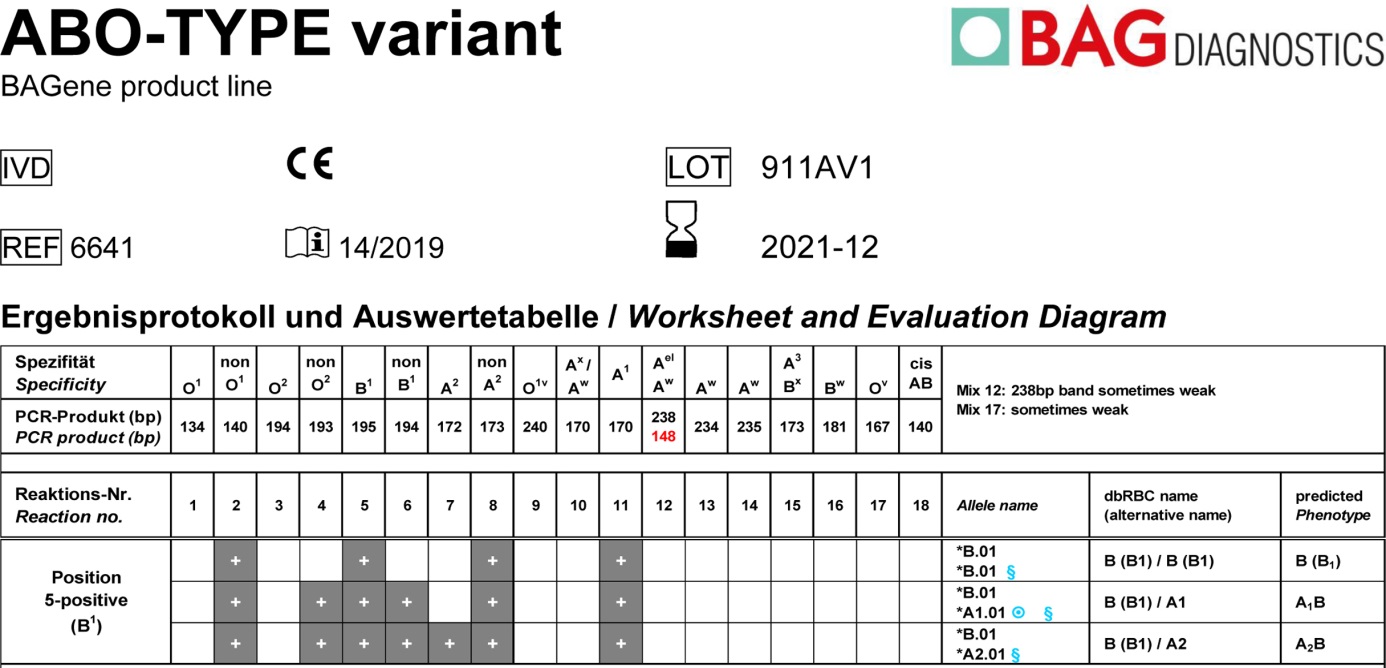 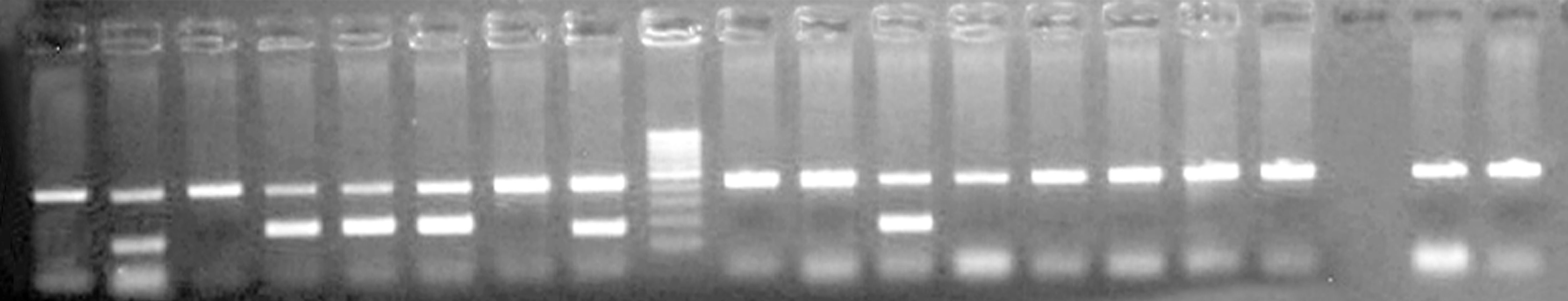 11
8
5
4
2
6
*A1.01/*В.01
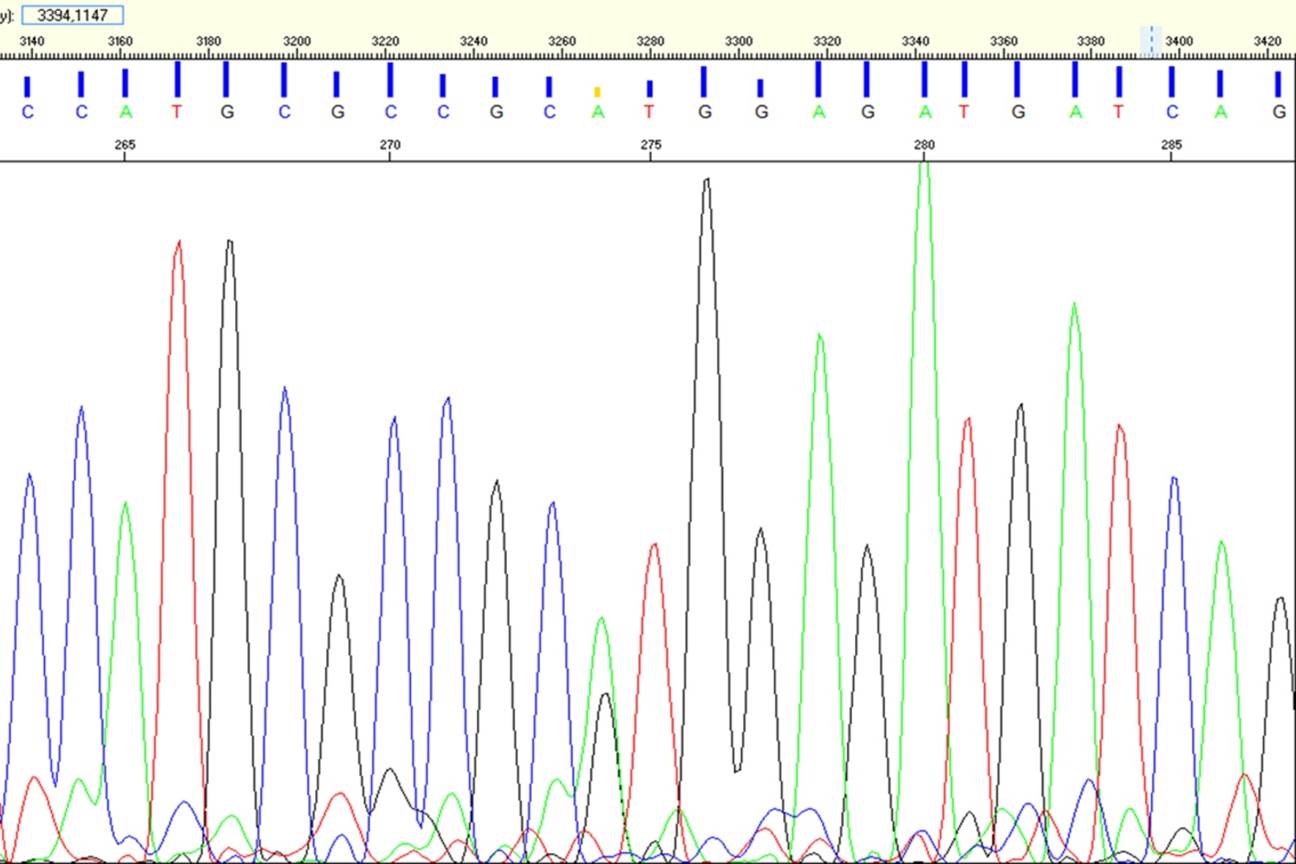 *A1.01/*ВW.15
c.565A>G
АВО *AW.06: C>G в 7 экзоне в позиции с.502 и замена p.Arg168Gly 
АВО *AW.30.01: Т>А в 7 экзоне в позиции с.646 и замена p.Phe216Ile
*АВО *ВW.15 : A>G в 7 экзоне в позиции с.565 и замена p.Met189Val

Результатом является снижение активности GTA и GTB, что обусловливает слабую экспрессию антигена A и В соответственно, на поверхности эритроцитов
Результаты
Структура антигена Резус
RHD*weak/partial D type 15
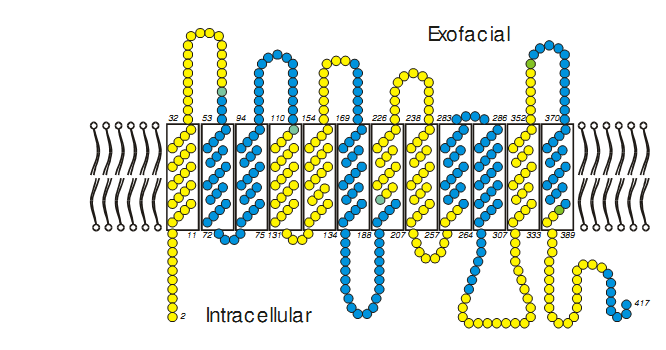 RHD*weak D type 1
Dr. Franz F Wagner, Institut Springe
Результаты
Результаты
Выводы
Генотипирование для идентификации групповых антигенов может быть показано в следующих случаях:
Несоответствие прямой и обратной реакции при определении группы крови;
Верификация вариантов антигена D;
Тестирование D-отрицательных лиц с доминантными аллелями С и Е на предмет функциональных аллелей антигена D;
Получение разных результатов при определении антигенов в разных аналитических системах;
Выявление химеризма, маскировка фактического фенотипа реципиента и отсутствие информации по его первичному определению;
Панагглютинация.
Заключение
Серологическое типирование с использованием гелевой технологии в превалирующем числе случаев позволяет установить групповую принадлежность
Аллель-специфичной ПЦР, как правило, достаточно для разрешения неоднозначных случаев серологического типирования
Секвенирование может использоваться в качестве дополнительного метода
Публикации
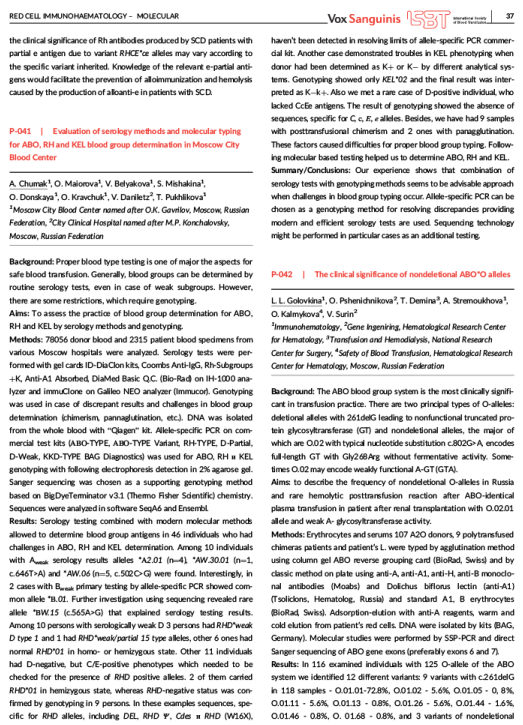 Спасибо за внимание!